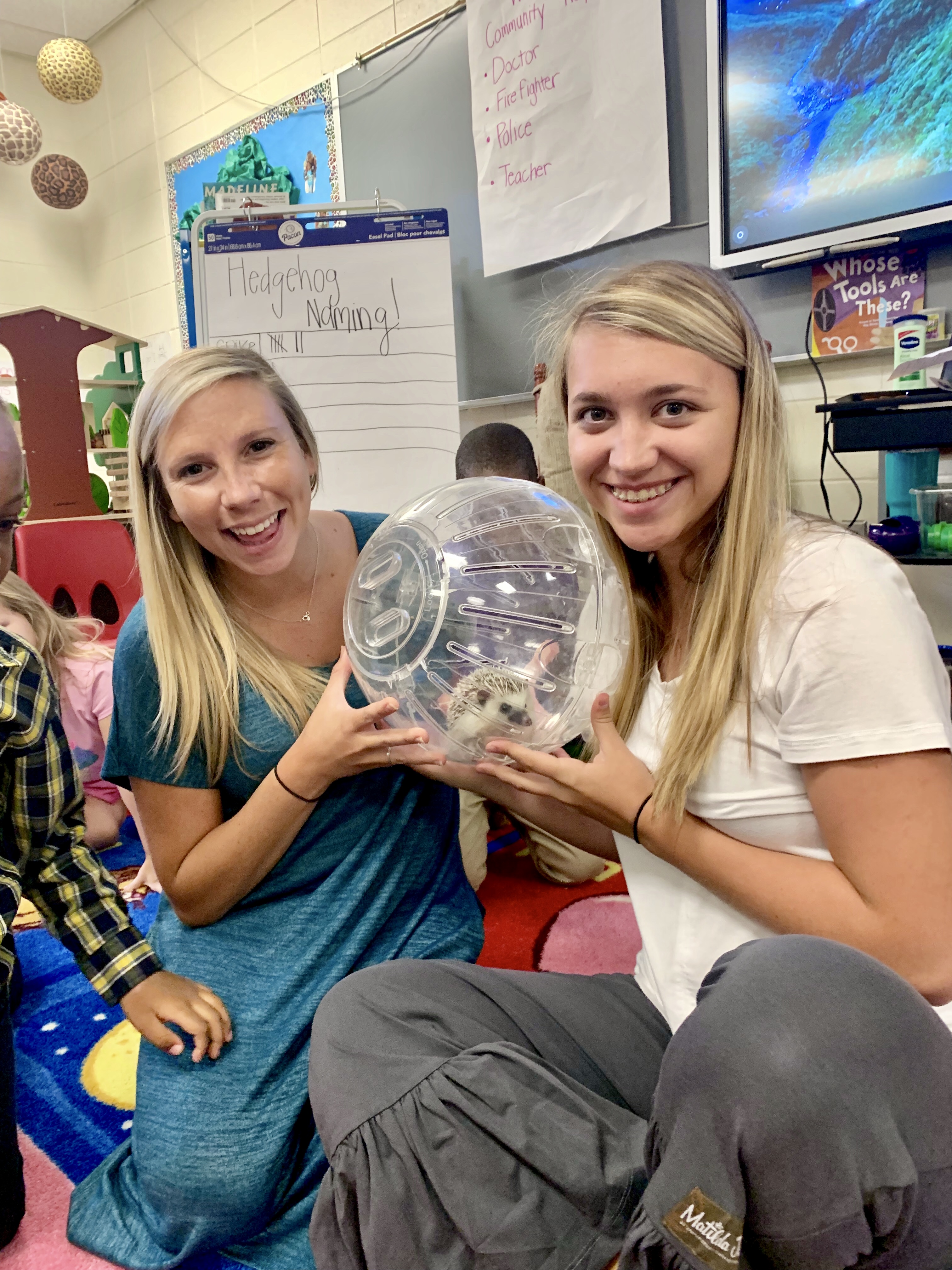 A quick Hello from 
Your teacher!
All About 
Your teacher
A Peek inside of our classroom
Your teacher’s favorite things
Books that 
Your teacher
loves
Contact 
Info
Hello Students and Family,

Mrs. Wilson and Miss. Caroline  are so excited about this upcoming School year in PreK. We have been busy preparing our rooms for all of you to arrive. We can’t wait to start this new adventure with all of you! We are looking forward to lots of learning, fun, and memories being made.
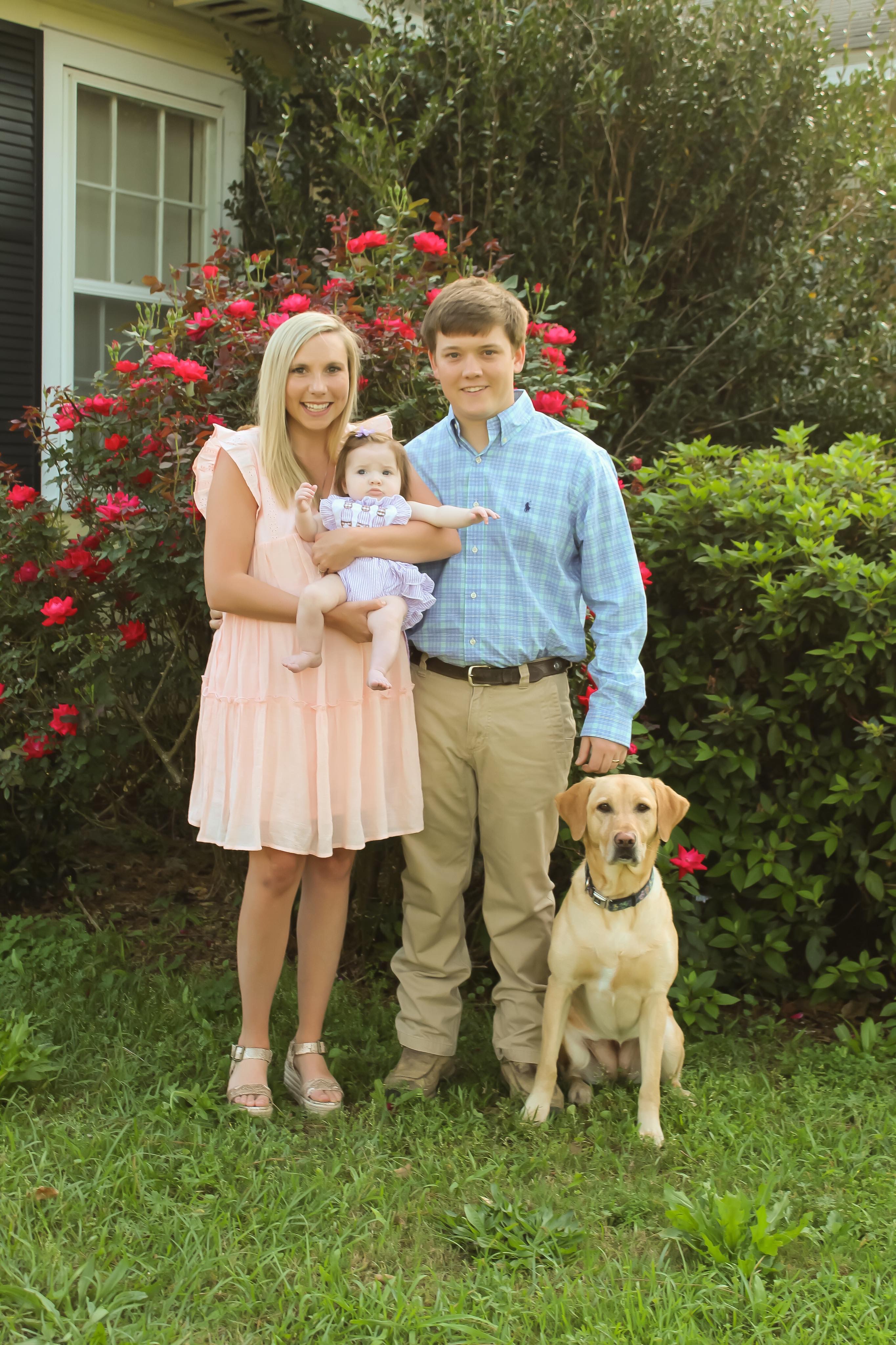 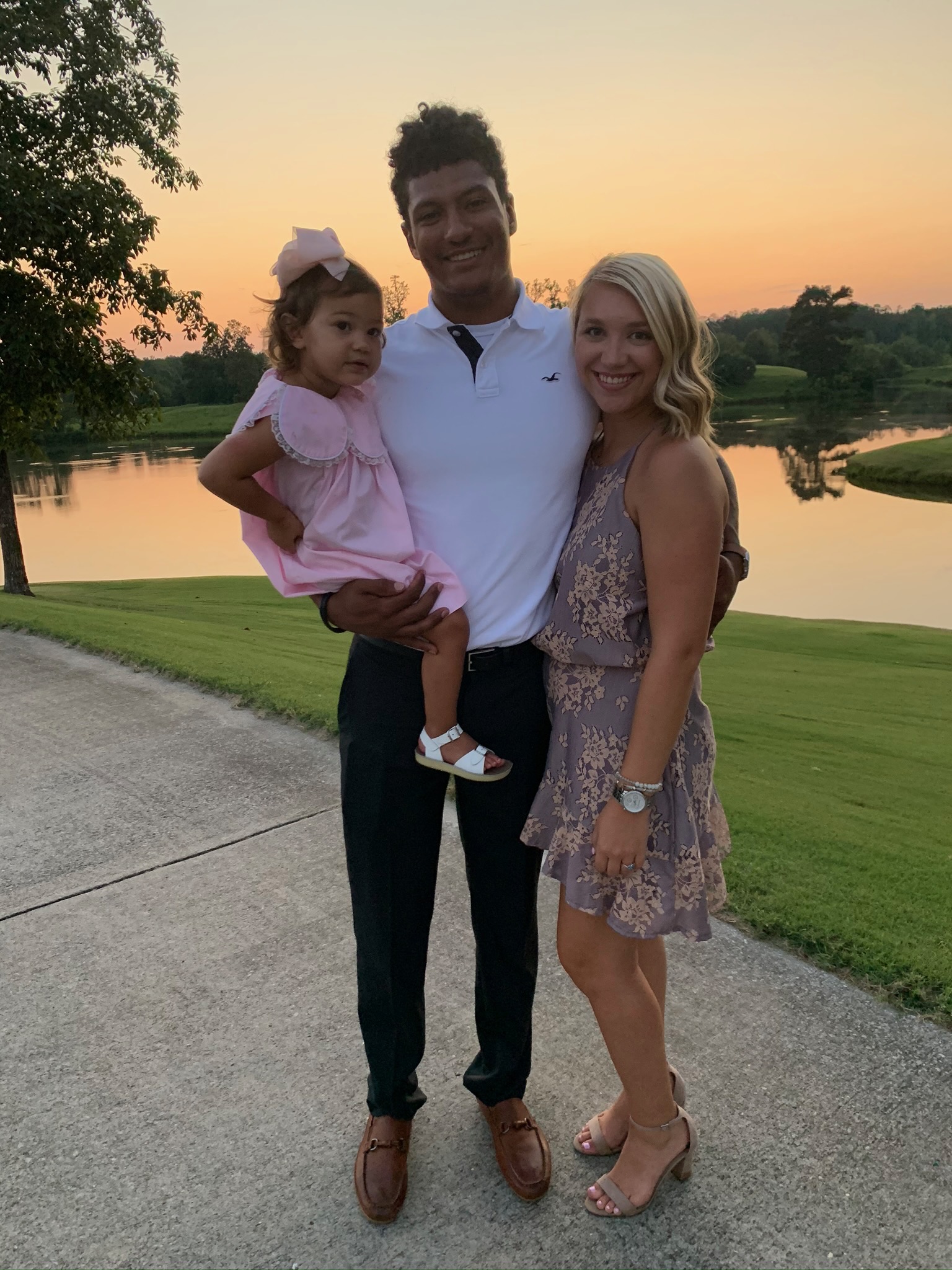 Mrs. Wilson, lives in Grove hill, Alabama. She is married and has a daughter. She enjoys spending time with her family and going to the beach. This is her 3rd year in education. She is excited about meeting  her new students this fall.
Miss. Caroline, is from Sweetwater, Alabama. She has one daughter. She enjoys spending time with her family and friends. This is her second year as an auxiliary teacher at Sweetwater.
Miss. Caroline
Mrs. Wilson
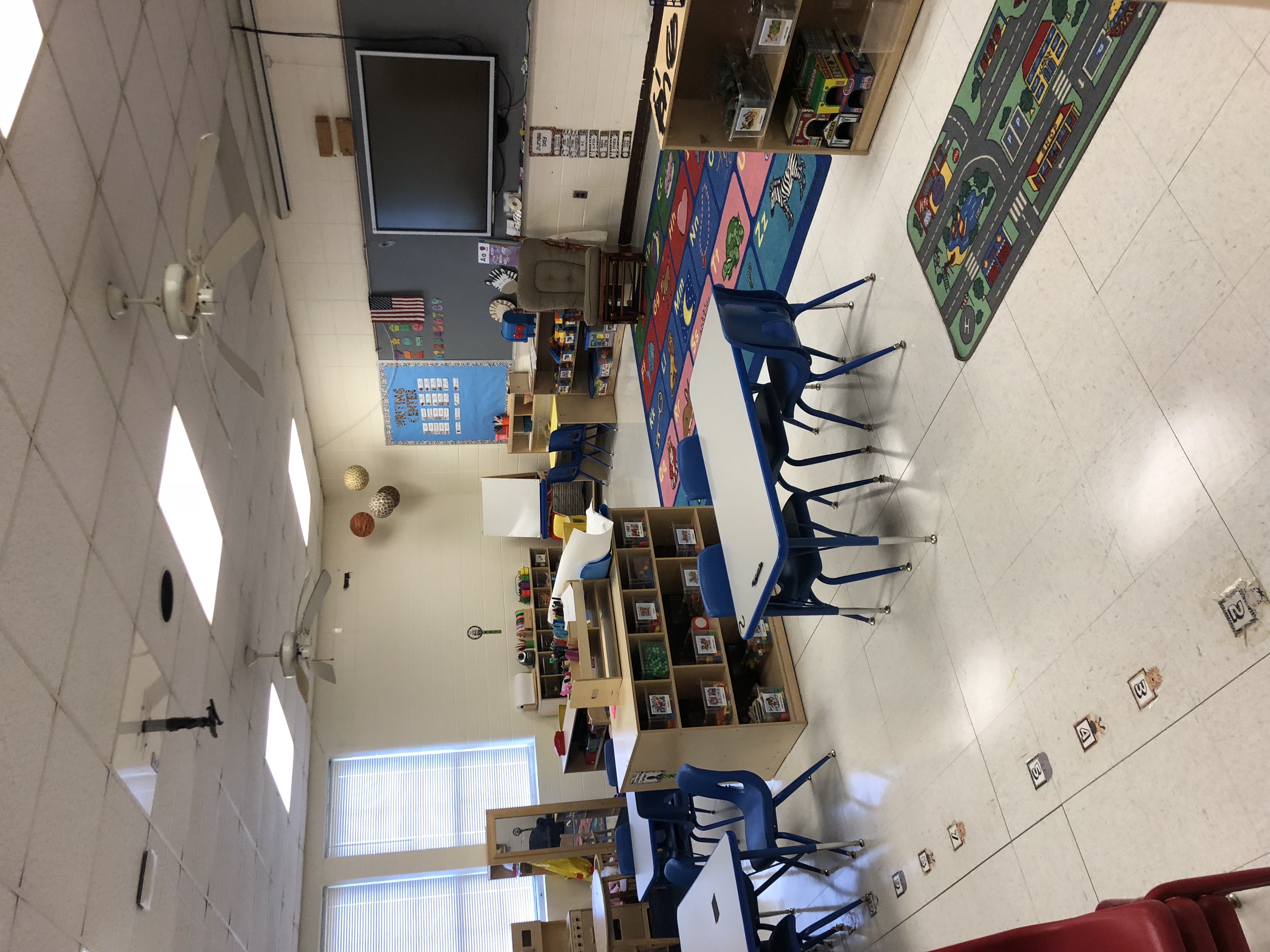 Miss Wilson’s Favorites
Miss Caroline’s
 Favorites
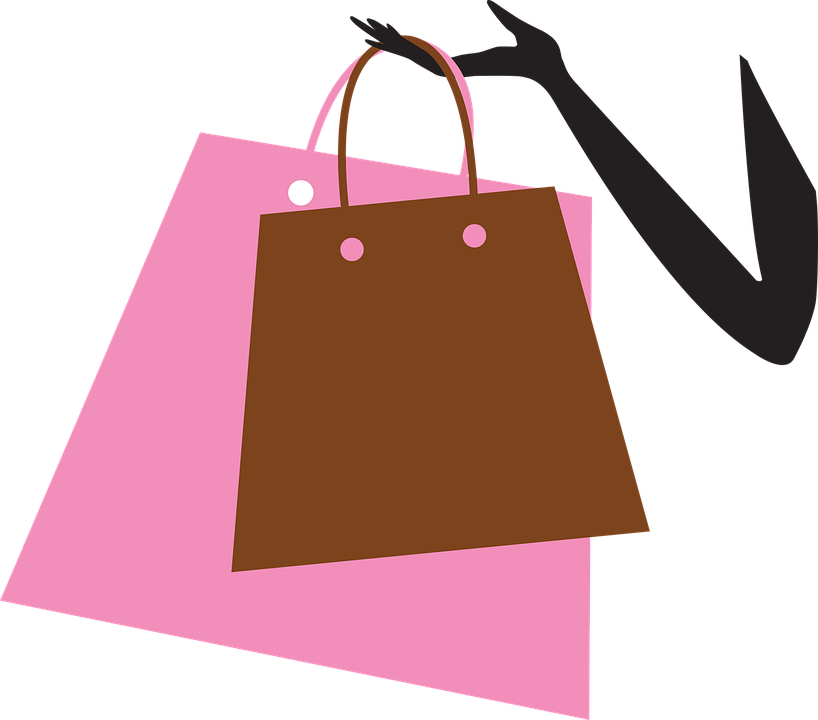 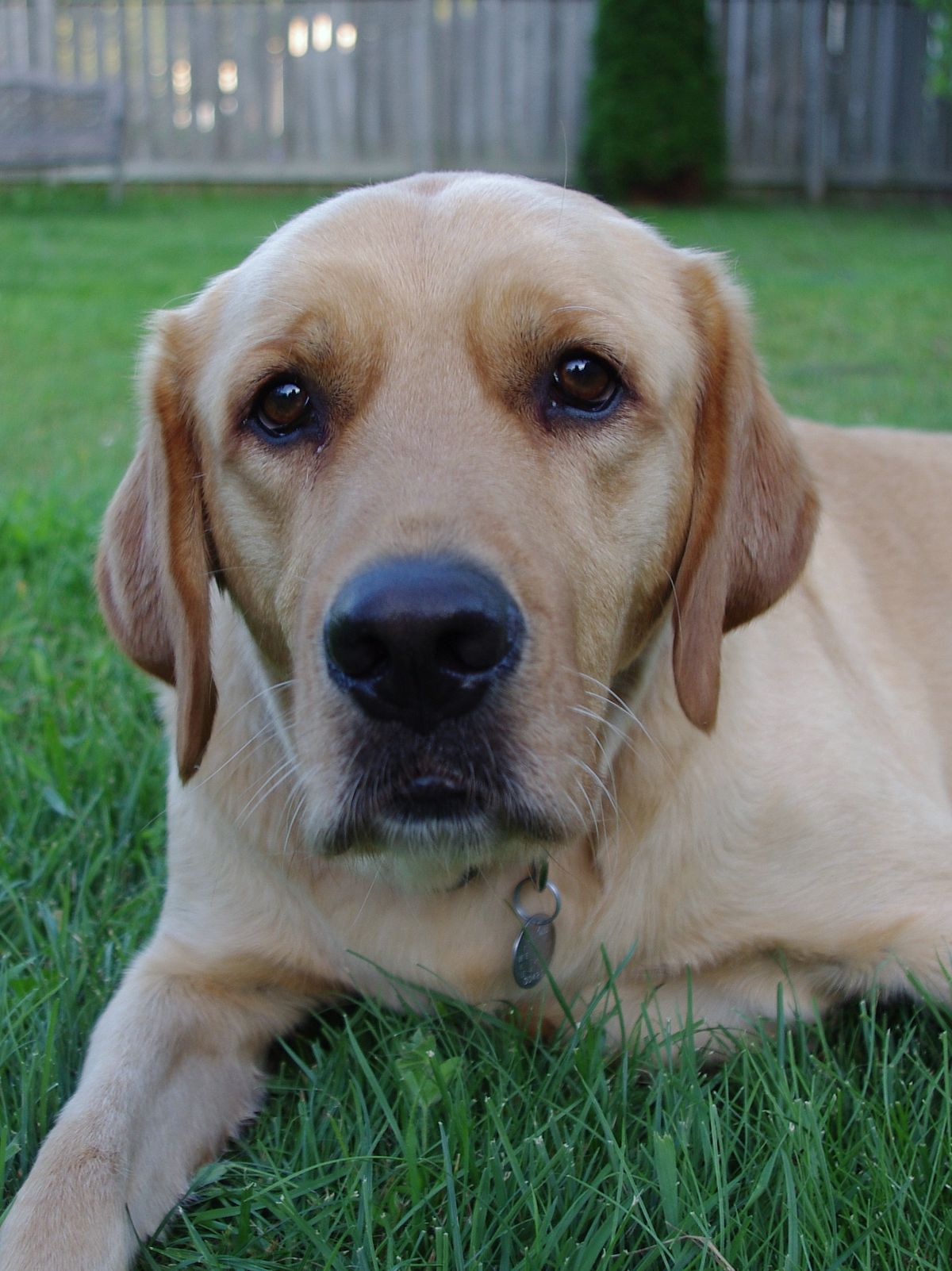 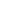 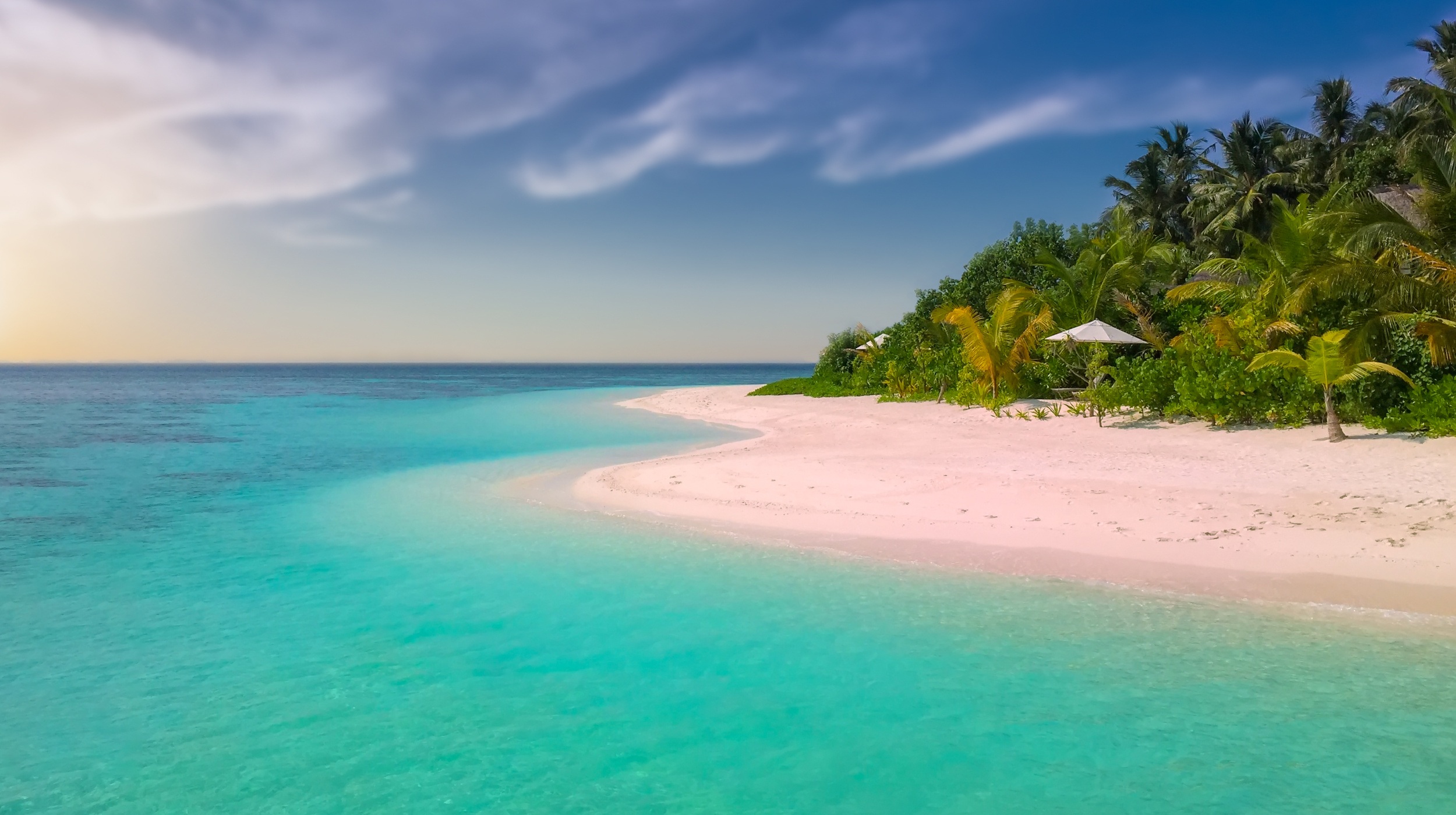 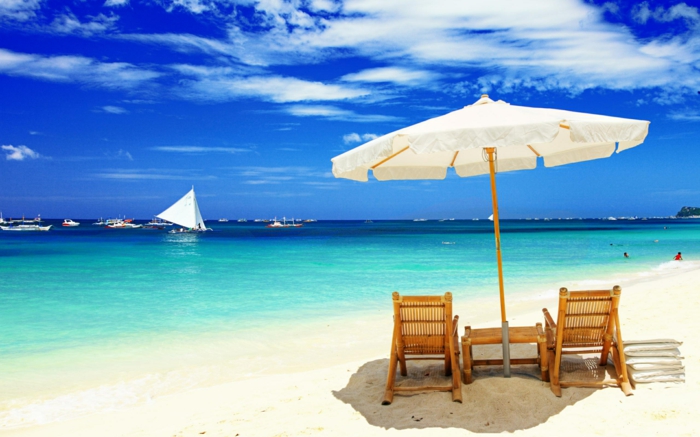 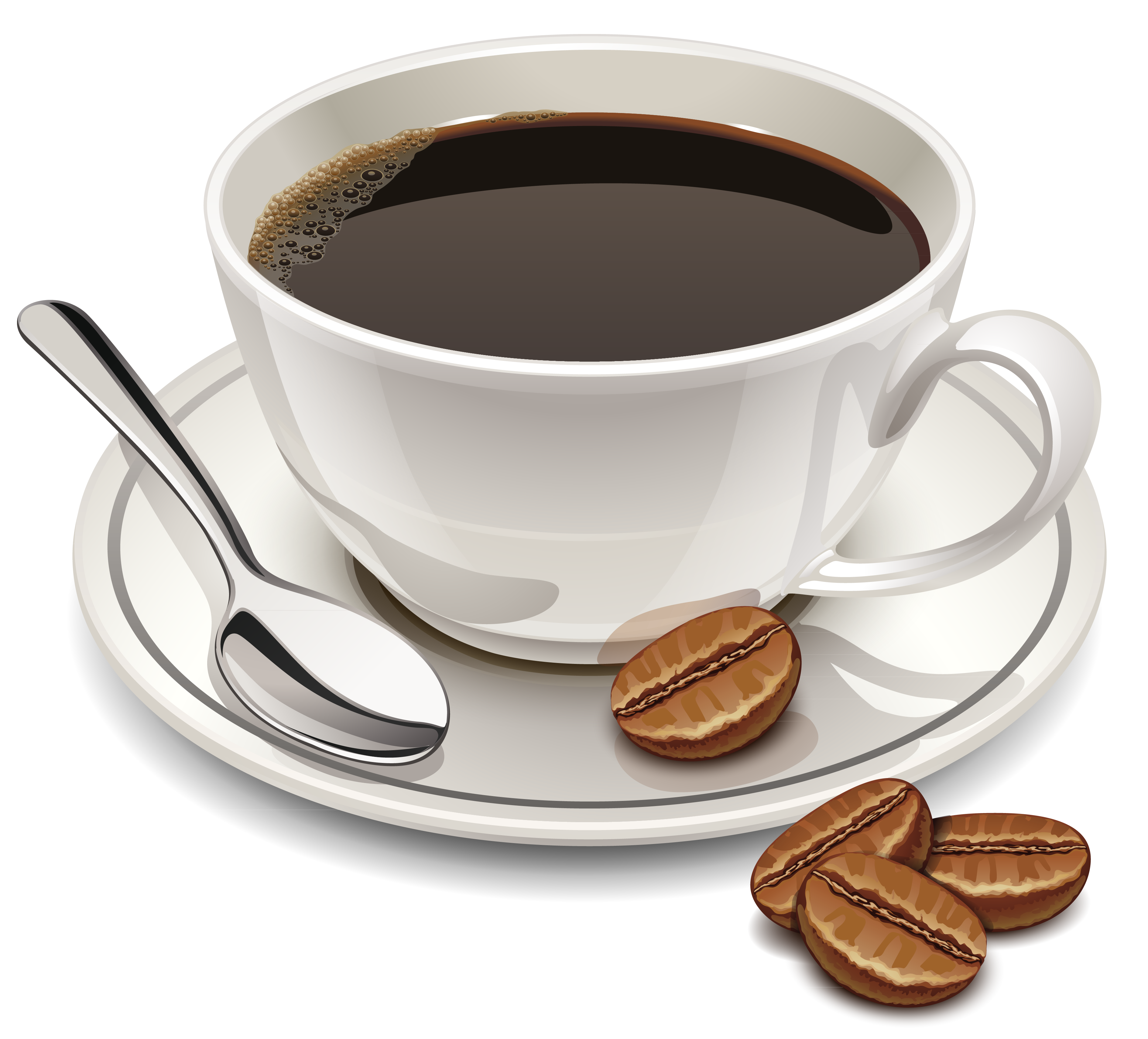 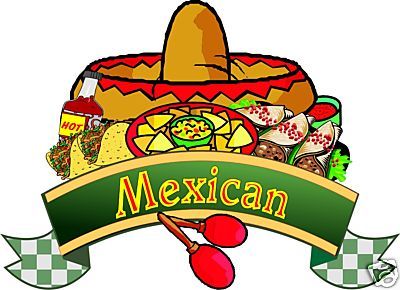 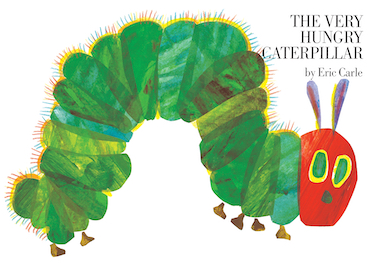 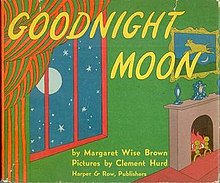 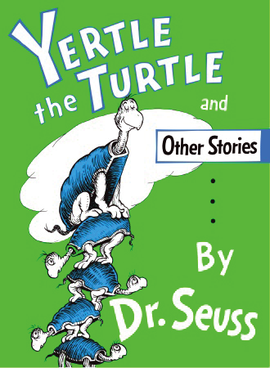 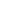 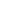 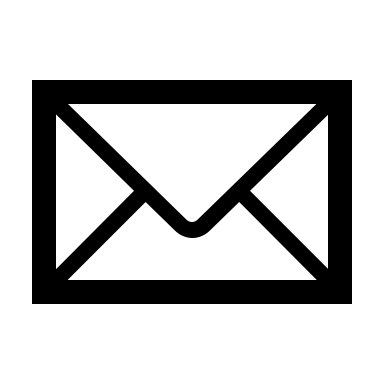 ambermcdaniel@marengo.k12.al.us
If you would like to virtually meet with your teacher before school , you can get in touch by contacting ambermcdaniel@marengo.k12.al.us
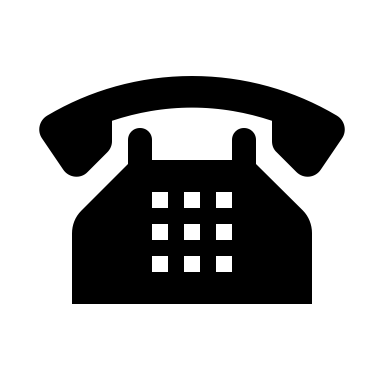 334-994-4263
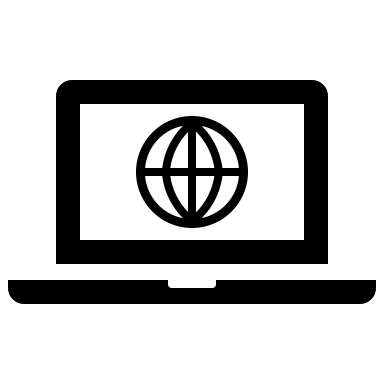